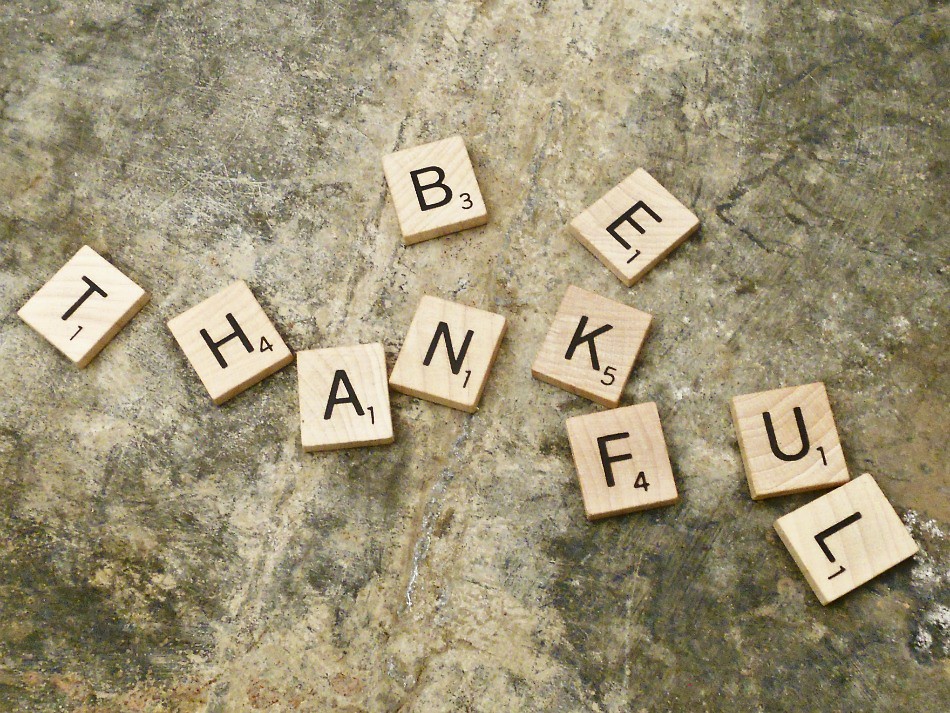 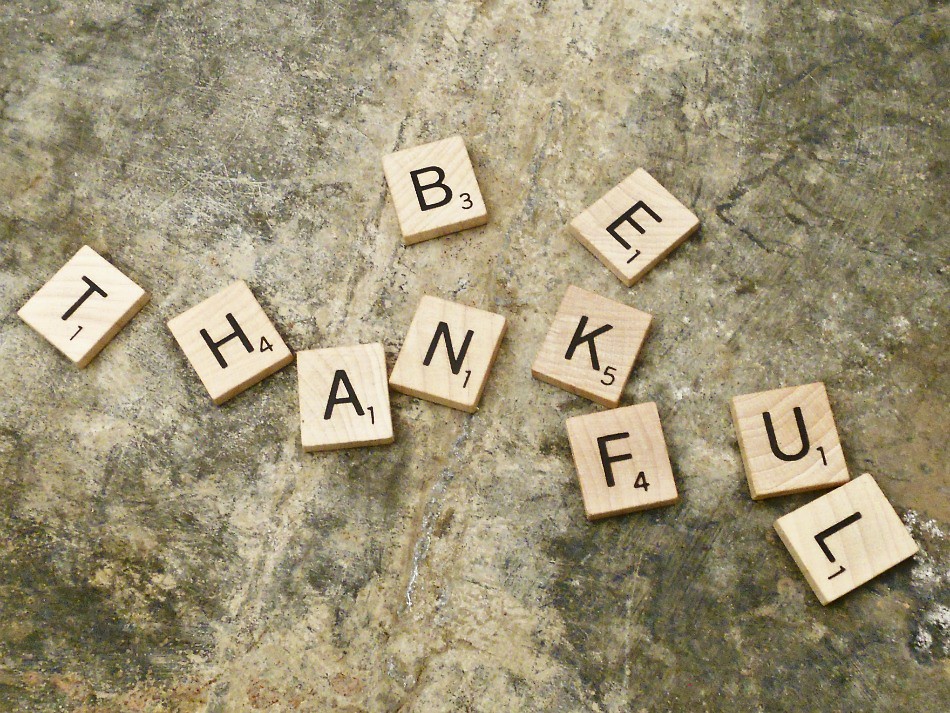 The Lord said, “I have surely seen the affliction of My people who are in Egypt, and have given heed to their cry because of their taskmasters, for I am aware of their sufferings. So I have come down to deliver them from the power of the Egyptians, and to bring them up from that land to a good and spacious land, to a land flowing with milk and honey, to the place of the Canaanite and the Hittite and the Amorite and the Perizzite and the Hivite and the Jebusite. Now, behold, the cry of the sons of Israel has come to Me; furthermore, I have seen the oppression with which the Egyptians are oppressing them.” Exodus 3:7-9
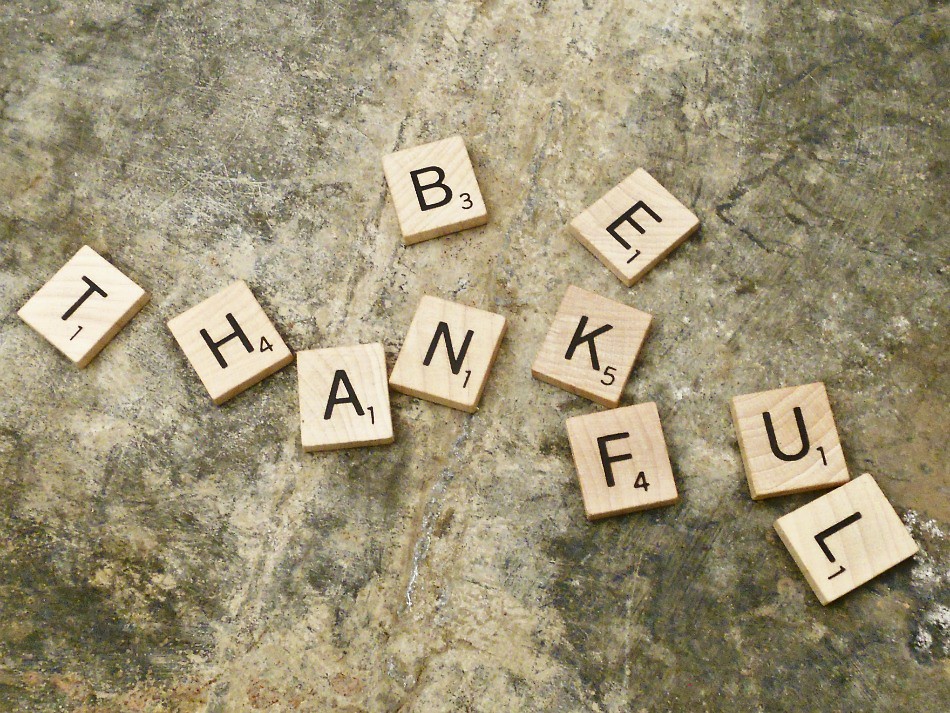 As Pharaoh drew near, the sons of Israel looked, and behold, the Egyptians were marching after them, and they became very frightened; so the sons of Israel cried out to the Lord. Then they said to Moses, “Is it because there were no graves in Egypt that you have taken us away to die in the wilderness? Why have you dealt with us in this way, bringing us out of Egypt?
											        Exodus 14:10-11
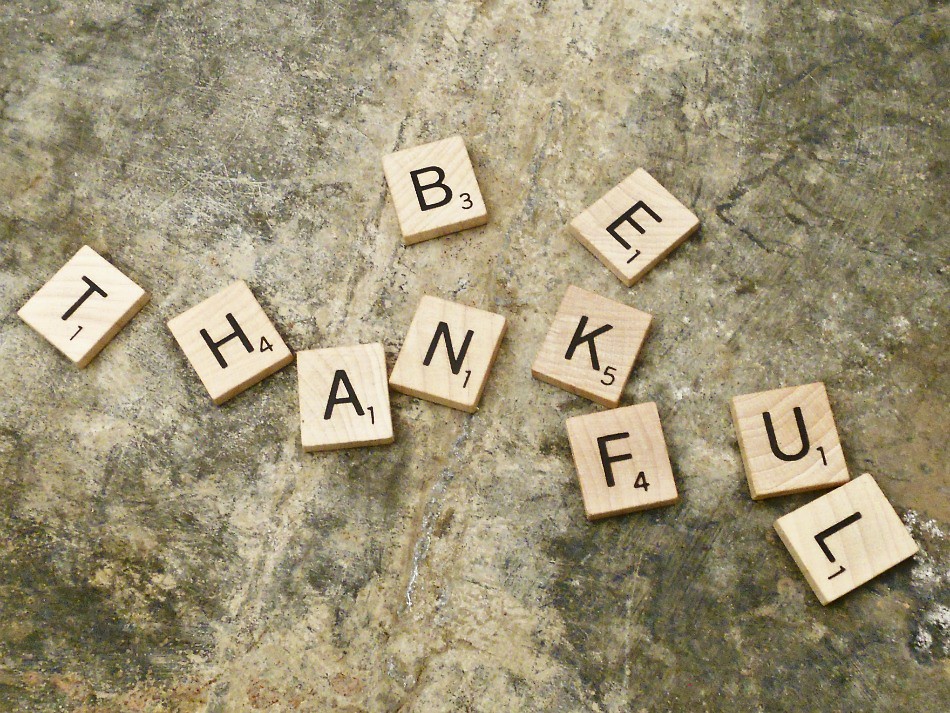 The whole congregation of the sons of Israel grumbled against Moses and Aaron in the wilderness. The sons of Israel said to them, “Would that we had died by the Lord’s hand in the land of Egypt, when we sat by the pots of meat, when we ate bread to the full; for you have brought us out into this wilderness to kill this whole assembly with hunger.”											        						   Exodus 16:2-3
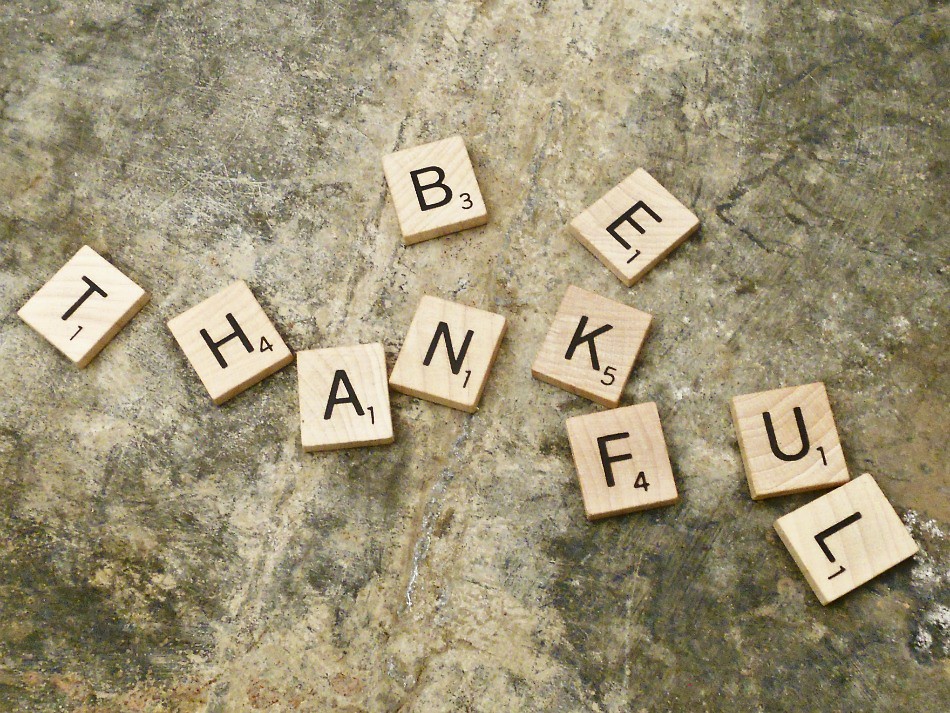 Therefore the people quarreled with Moses and said, “Give us water that we may drink.” And Moses said to them, “Why do you quarrel with me? Why do you test the Lord?” But the people thirsted there for water; and they grumbled against Moses and said, “Why, now, have you brought us up from Egypt, to kill us and our children and our livestock with thirst?”                  													Exodus 17:2-3
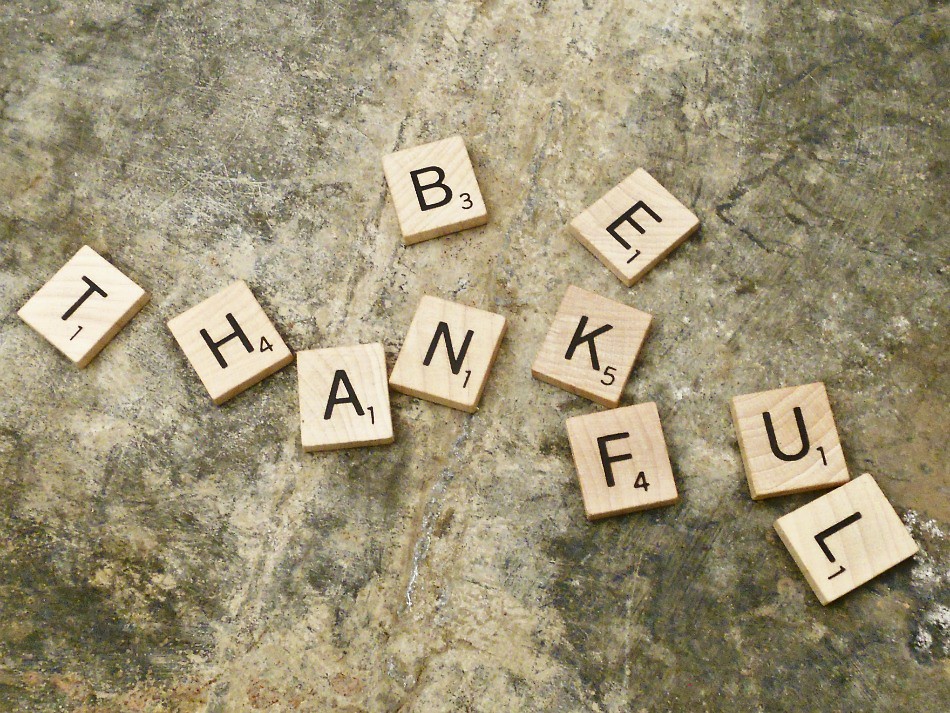 The rabble who were among them had greedy desires; and also the sons of Israel wept again and said, “Who will give us meat to eat? We remember the fish which we used to eat free in Egypt, the cucumbers and the melons and the leeks and the onions and the garlic, but now our appetite is gone. There is nothing at all to look at except this manna.”																			Numbers 11:4-6
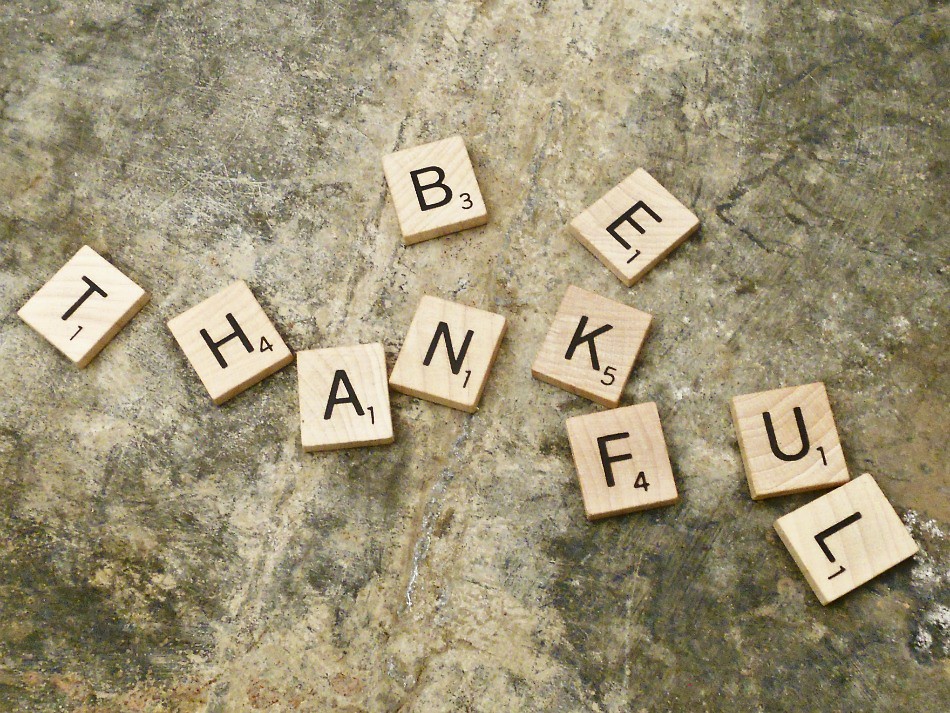 And all the children of Israel complained against Moses and Aaron, and the whole congregation said to them, “If only we had died in the land of Egypt! Or if only we had died in this wilderness! Why has the Lord brought us to this land to fall by the sword, that our wives and children should become victims? Would it not be better for us to return to Egypt?” So they said to one another, “Let us select a leader and return to Egypt.”														Numbers 14:2-4
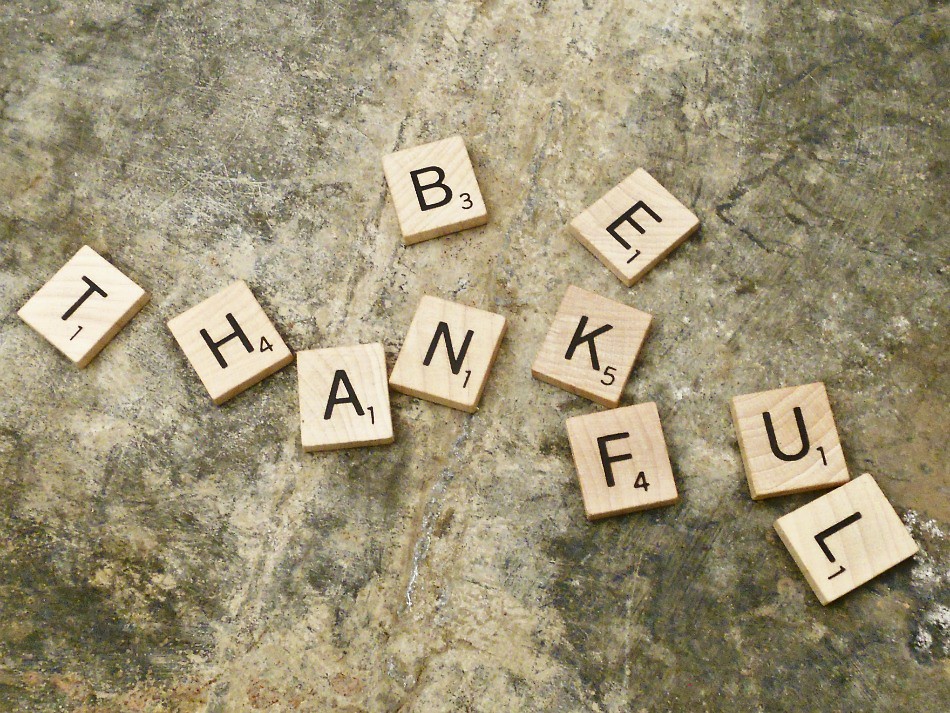 Now there was no water for the congregation; so they gathered together against Moses and Aaron. And the people contended with Moses and spoke, saying: “If only we had died when our brethren died before the Lord! Why have you brought up the assembly of the Lord into this wilderness, that we and our animals should die here? And why have you made us come up out of Egypt, to bring us to this evil place? It is not a place of grain or figs or vines or pomegranates; nor is there any water to drink.”														Numbers 20:2-5
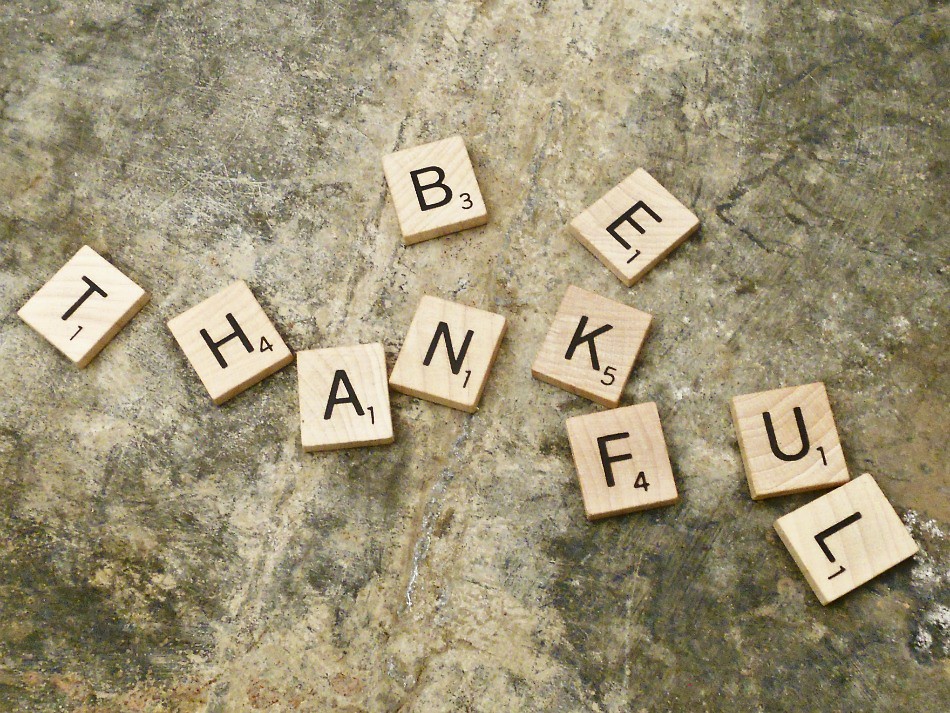 And the people spoke against God and against Moses: “Why have you brought us up out of Egypt to die in the wilderness? For there is no food and no water, and our soul loathes this worthless bread.”																										   Numbers 21:5
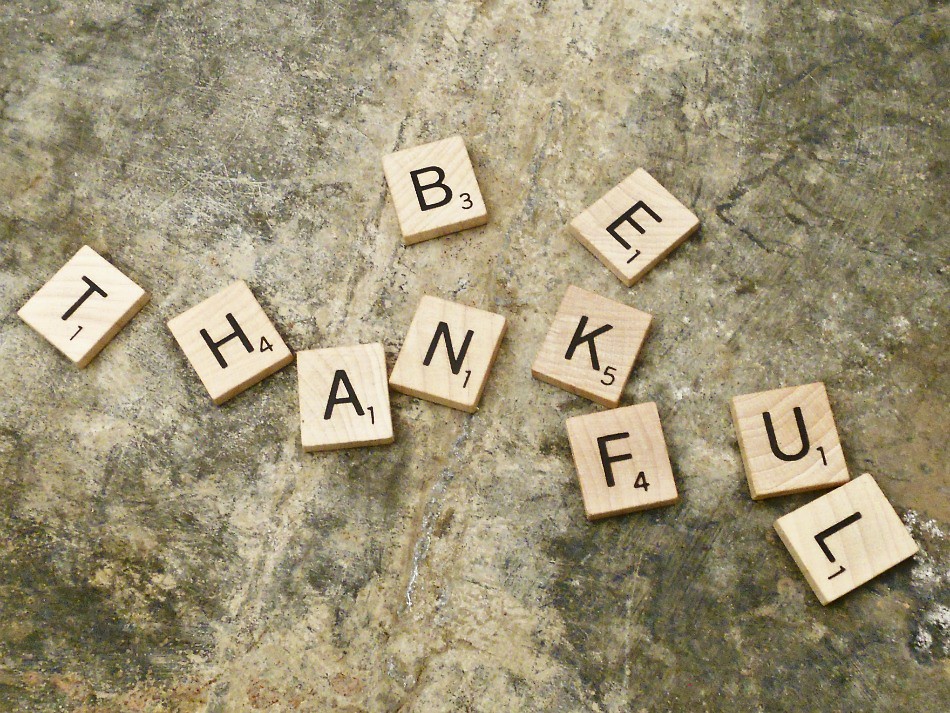 And as they were eating, Jesus took bread, blessed and broke it, and gave it to the disciples and said, “Take, eat; this is My body.” Then He took the cup, and gave thanks, and gave it to them saying, “Drink from it, all of you.
For this is My blood of the new covenant, which is shed for many for the remission of sins. But I say to you, I will not drink of this fruit of the vine from now on until that day when I drink it new with you in My Father’s kingdom.”																   		Matthew 26:26-28
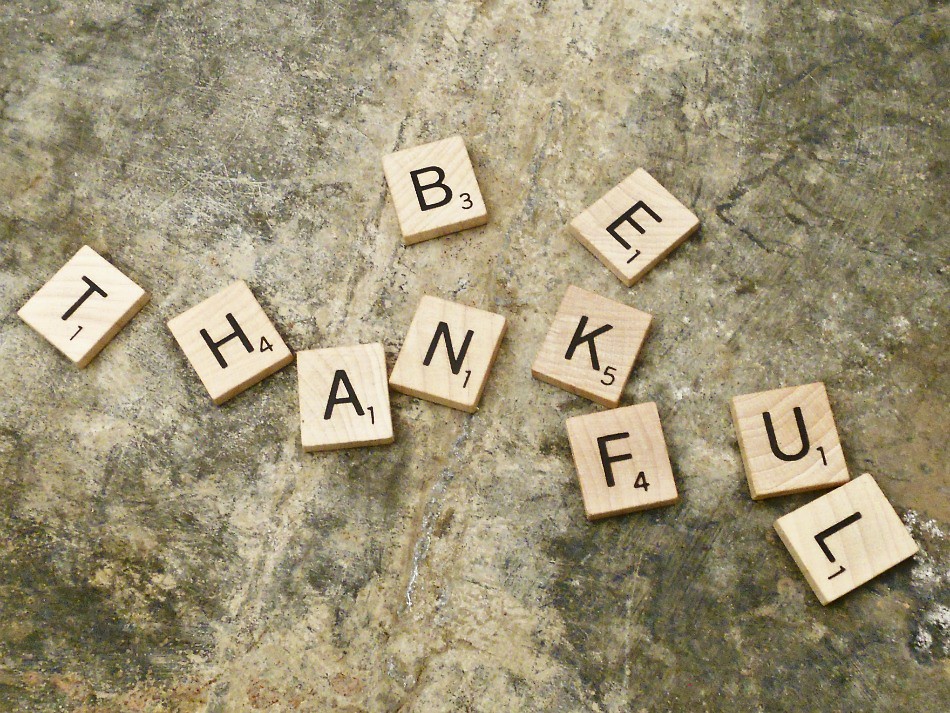